Вред электронных сигарет
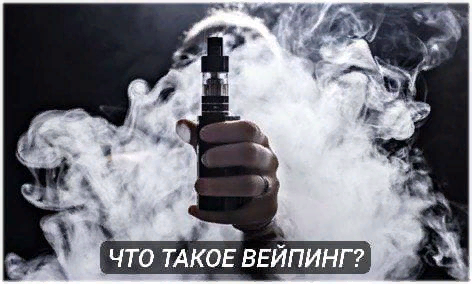 Вейпинг - новое течение среди молодежи, курильщики объединяются в группы, покупают различные устройства для парения, которые совершенствуются с каждым днем приобретая, новый дизайн и новые ароматические свойства (со вкусом вишни, мяты, яблока, лимона, кофе и др.)
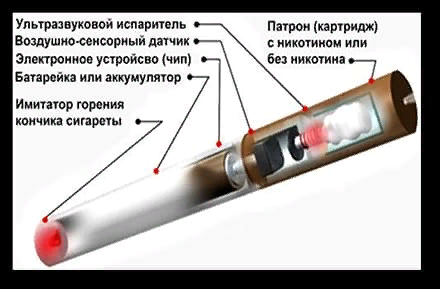 Это не курение, а парение!
Так говорят пользователи электронных сигарет и вейпов, выдыхая облака пара с ароматом вишни, мяты, шоколада или леденца. Это совсем не похоже на отвратительный запах табачного дыма. Так курение это или нет? Сейчас мы разбиремся.
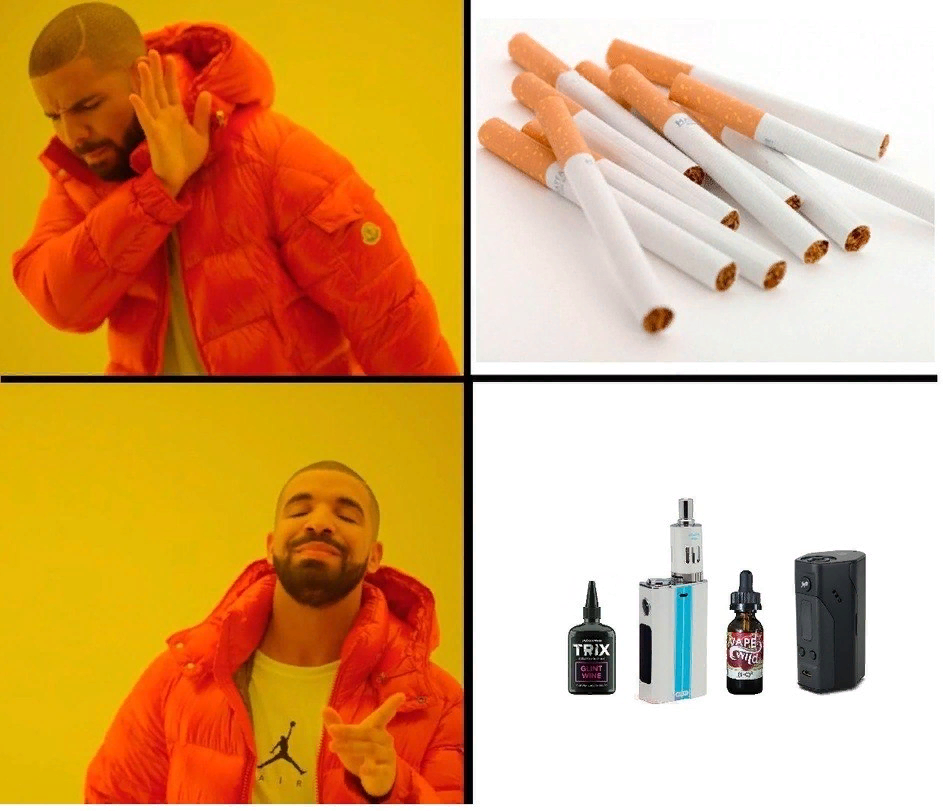 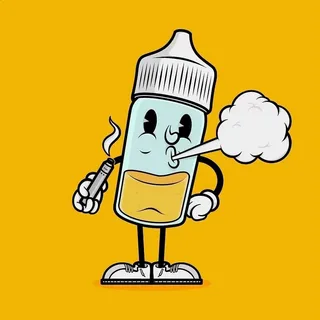 Как выглядят электронные сигареты ?
Форма и размер могут быть самыми разными. Мини (часто называемые сигаретами), среднего размера, вейп-ручки, системы вейп-капсул, электронные кальяны, электронные сигары, персональные испарители или моды, могут иметь форму зажигалки, флэшки, и даже часов.
Первая электронная сигарета
В 2003 году было бурное развитие и китаец Хон Лик сделал первую электронную сигарету под названием - электронное средство доставки никотина. Оно было небольшим по размерам и достаточно простым, примерно как нынешние одноразовые электронки. В нем не было никаких кнопок. Там был небольшой чип и датчик затяжки.
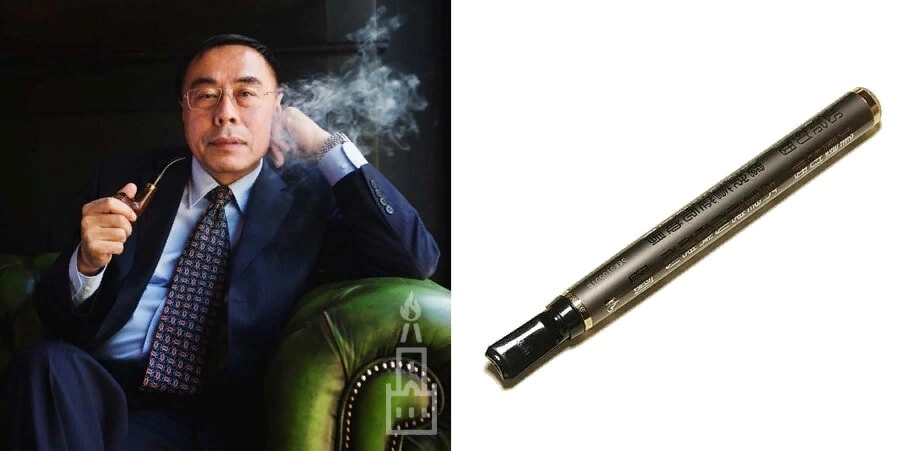 какой вред несет курение электронных сигарет
вейп несет опасность для молодых людей. Никотин, который содержится в большинстве вейпов, наносит вред здоровью детей. "Влияя на мозговую деятельность незрелого организма, он ухудшает память ребенка, вызывает головные боли и снижает физическую активность. Помимо этого, ребенок быстро “подсаживается” на электронную сигарету и с большим трудом избавляется от пагубной привычки", – говорит специалист.
Также эксперты отмечают, что вейпы провоцируют ослабление иммунитета, повреждение тканей легких и сердца, а также когнитивные нарушения
"Воздействие вейпов имеет накопительный эффект – со временем может развиться бронхиальная астма, хронический бронхит и проблемы с сердечно-сосудистой системой. Также вейпинг способствует повышению артериального давления, увеличивает риск развития инфаркта и инсульта и вызывает нарушение функции эндотелия. Люди, которые находятся рядом с вейперами, тоже подвергаются негативному воздействию частиц курительной смеси"
Курение парящих устройств не является альтернативой курению обычных сигарет. Курение электронных устройств может вызвать рак, заболевания легких и сердца. Курение электронных устройств не исключает никотиновую зависимость. Общее использование одним устройством может привести к заражению гепатитом и туберкулезом.
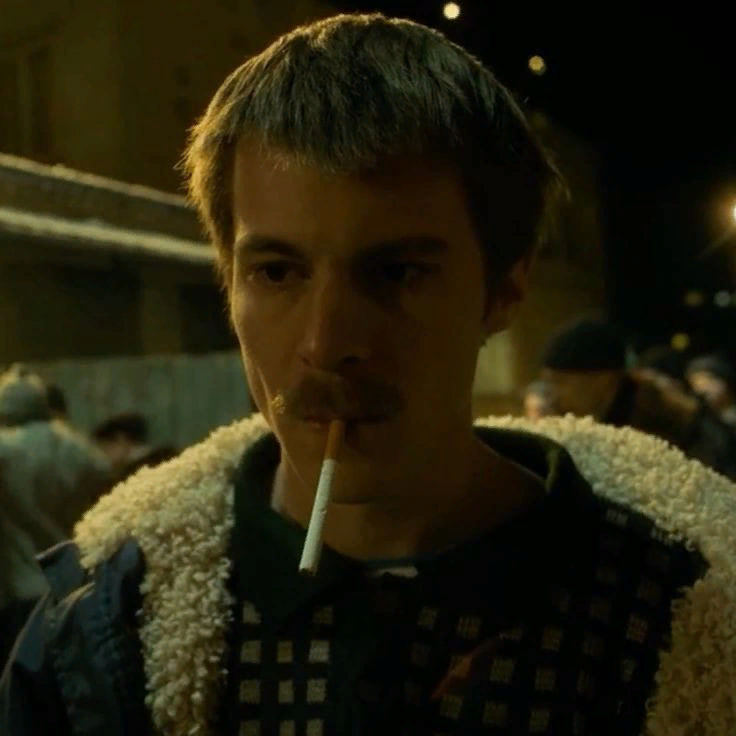 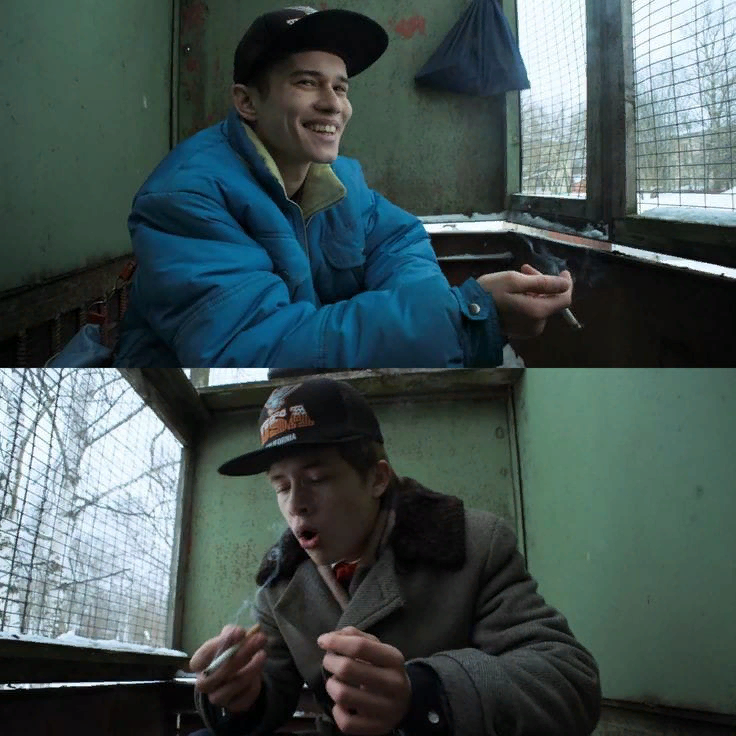 Умирают от передозировки: с чем связана гибель подростков-вейперов
"Считать пар вейпа безопасным нельзя. В нём содержатся потенциально вредные соединения и токсичные примеси, а также следы металлов – либо от нагревательного элемента, либо от других частей
Курильщиков делят на 2 группы:
Бывшие курильщики обычных сигарет 
Новые «электронные» курильщики
Цели курильщиков электронных сигарет  
Бросить курить обычные сигареты
Избавиться от запаха табака;
«Здоровое» расслабление
Психологическая привычка;
Ради интересной беседы
Ради зрелища (вейперы выпускают большие клубы дыма, некоторые способны сделать из этого шоу).х сигарет:
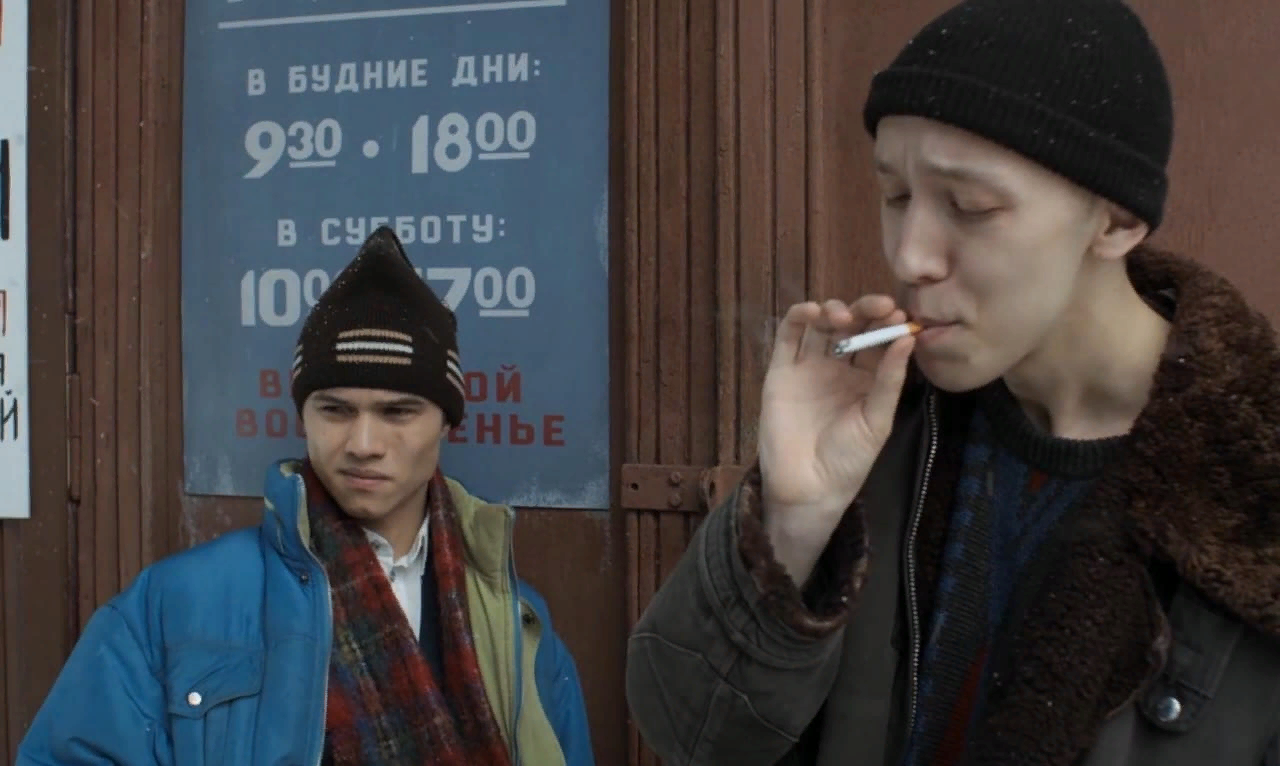 От электронных сигарет формируется такая же зависимость, как от обычных. Потому что точно так же поступает никотин в головной мозг, причем в течение нескольких секунд огромная доза, которая вызывает резкий выброс нейротрансмиттеров: дофамина, серотонина. И человек получает комфортное состояние.
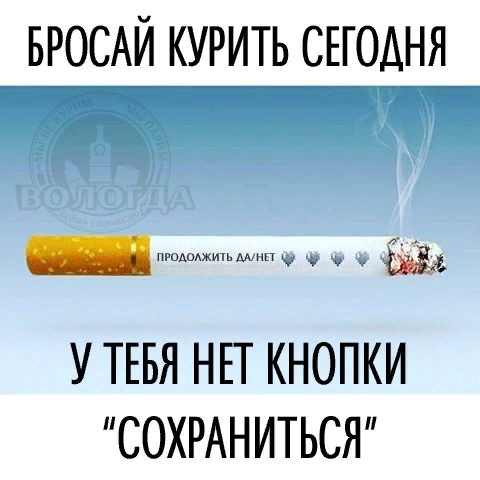